Муниципальное казенное дошкольное образовательное учреждение  
«Детский сад №3 п. Теплое»
«Весёлые клеточки №5»
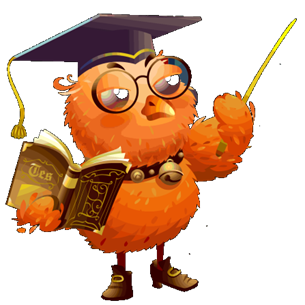 Подготовил воспитатель старшей группы: 
Игнатова Алла Михайловна
Кто сказал, что у малышей не бывает диктантов? 
    Настоящий графический диктант по клеточкам понравится не только детям-дошкольникам, но и школьникам. Это интересное задание на внимательность и умение различать направления: вправо-влево, вниз - вверх. Весь диктант заключается в рисовании коротеньких линий на обычном тетрадном листе в клеточку. После окончания на листочке появляется фигурка. Это может быть цветок, птичка, машинка или еще какой-то объект. Фигурка появится, если диктант был выполнен правильно и ребенок нигде не ошибся.  
    Что же такое графический диктант: развлечение или обучение?
Графические диктанты направлены на:
-развитие мелкой моторики;
-развитие произвольного внимания;
-развитие координации движений;
-развитие усидчивости;
-развитие пространственного воображения;
-расширение словарного запаса;
-развитие орфографической зоркости.
Естественно, графические диктанты-это еще и эффективная подготовка руки к письму, к ориентированию по листу тетради. Простые графические диктанты прекрасно помогают родителям и учителям предотвратить многие сложности на начальном  этапе учебы в школе. Это рассеянность, неумение сконцентрироваться, неусидчивость, орфографическая невнимательность.    Дети, как правило, очень любят рисовать по клеточкам, это увлекательно и полезно. Этот способ развития необходимых навыков-игровой на все сто процентов. Для летнего периода-это вообще находка. Графическими диктантами можно заниматься в дороге, в парке, на пляже или даче. Это позволит разнообразить ежедневные игры и занятия.     Графические диктанты можно сделать общим семейным занятием-меняться ролями с ребенком, устраивать соревнования: кто быстрее, кто точнее и т.д. И конечно же, любое из заданий можно расширить: раскрась получившийся рисунок, вспомни стихотворение, отгадай загадку об этом объекте и т.п.    Что же такое графический диктант?Это обучение через развлечение, приятное и полезное времяпровождение с детьми и конечно незаменимый помощник в подготовке ребенка к школе.
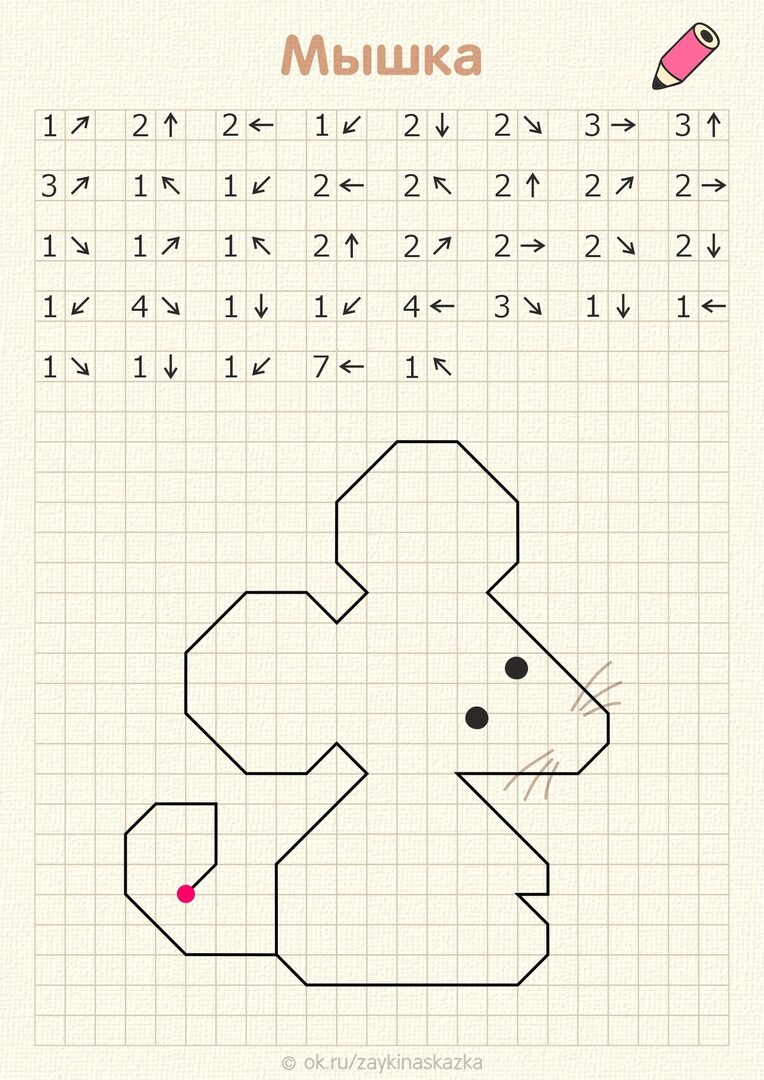 Сергей Михалков«Кошки-Мышки»Сказала Кошка Мышке:-Давай с тобой дружить!И будем этой дружбойДо смерти дорожить.-Боюсь, - сказала Мышка, -Что цель твоя близка,И будет наша дружбаПредельно коротка!- Hу, что ж!- сказала Кошка.-Могу тебя понять!Я вижу, что смекалкиУ мышек не отнять!
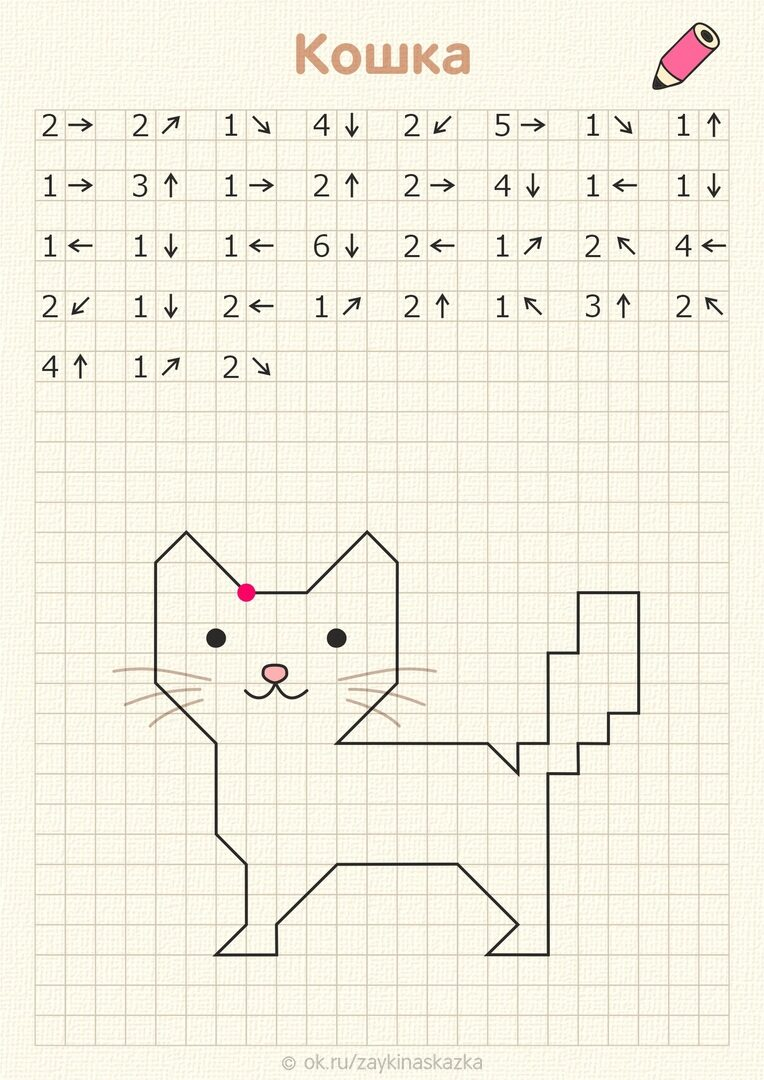 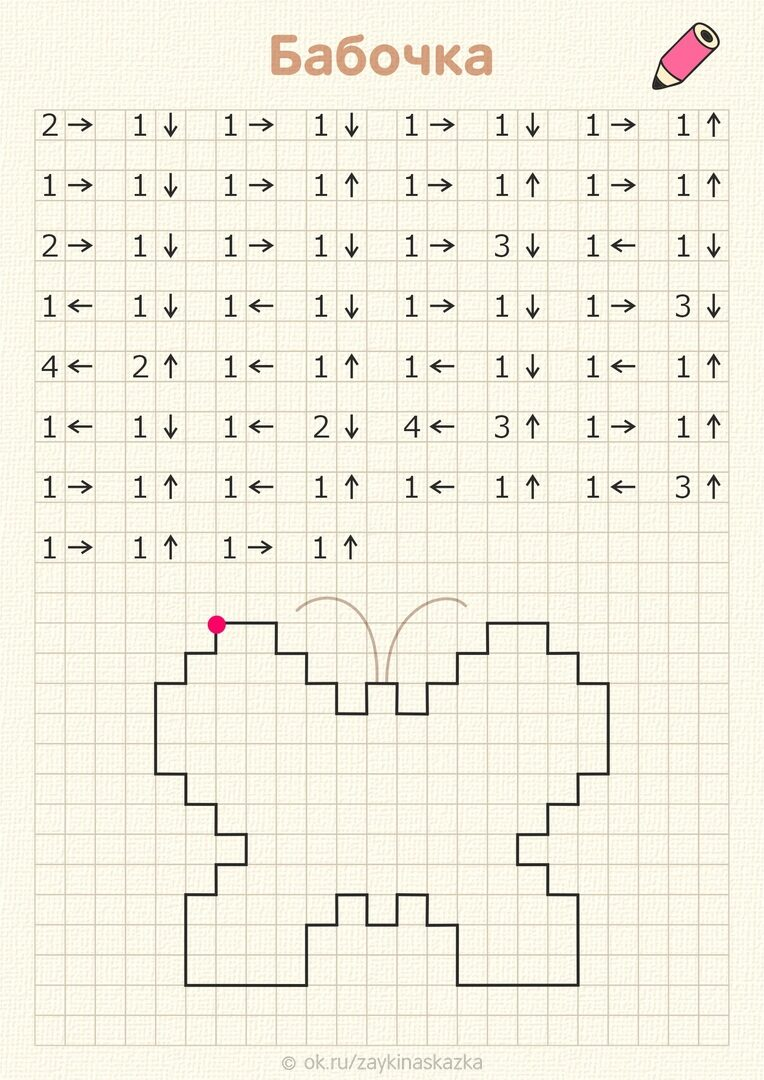 Сказали мне родители -
Улитки все вредители!
Неправда, что вредители!
Бабуля, ты их видела?!
Они же чудо с рожками -
Любуюсь ими крошками!
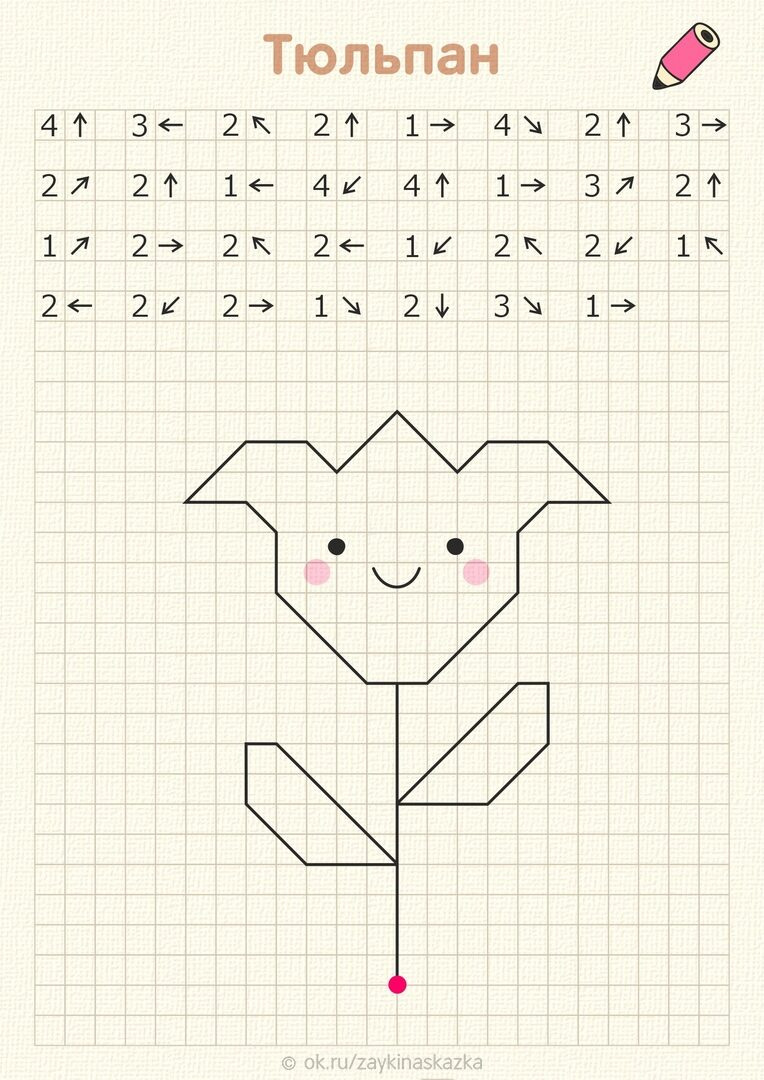 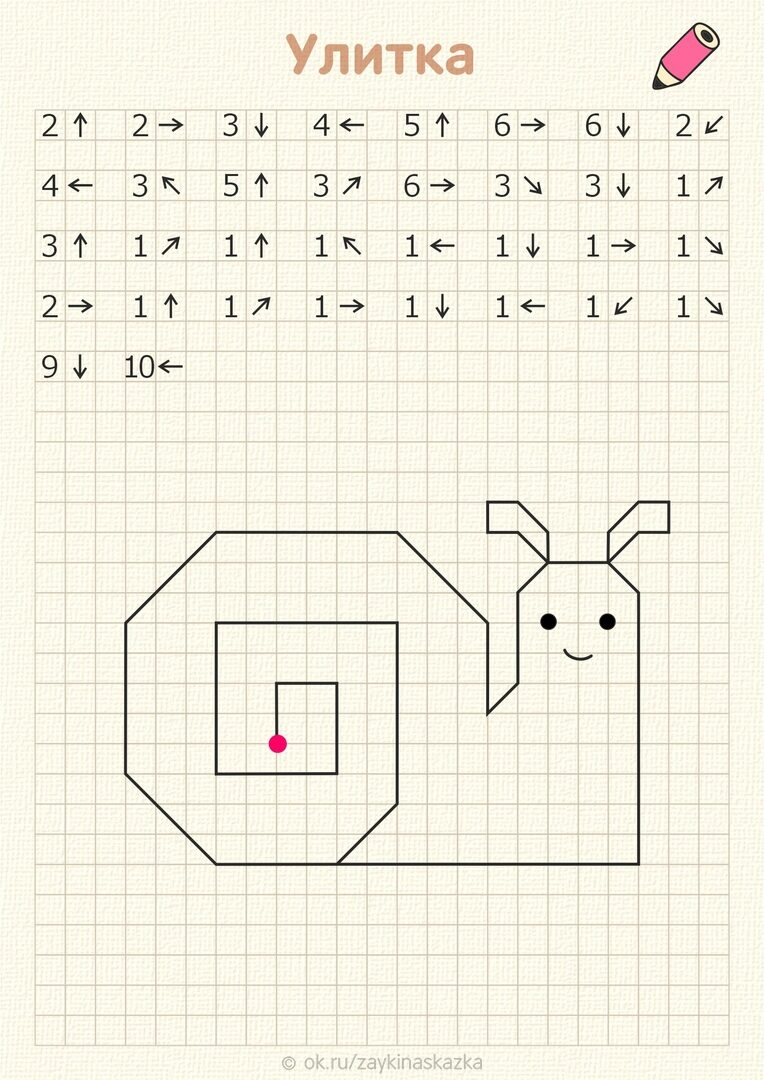 На лесной полянке чудо -
На цветочках  бантики,
Это бабочки расселись
Как цветные фантики.
Лишь пригрело солнце ярко,
Но ещё совсем не жарко.
Разноцветный сарафан
Одевает наш тюльпан
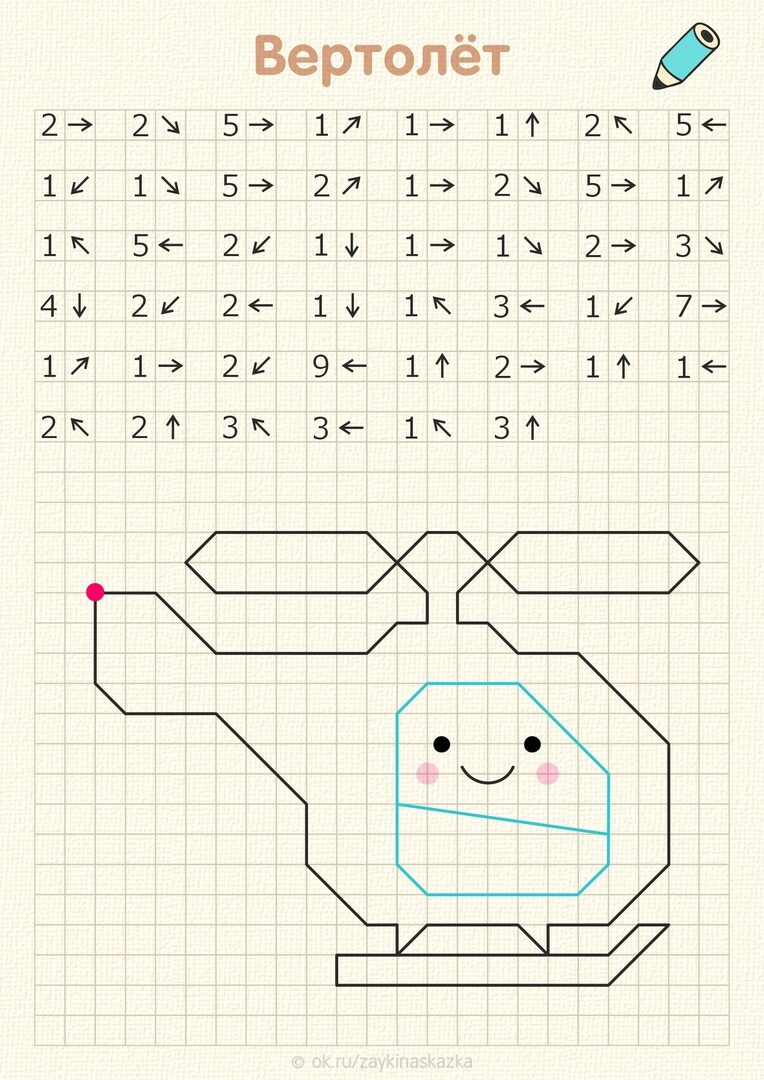 Под весёлый стук колёс
Мчит по рельсам паровоз:
Дым, пуская на лету,
Паровоз гудит: ту - ту!
Плывет, плывет кораблик
В далекие края.
Кто капитан кораблика?
Конечно, это я!
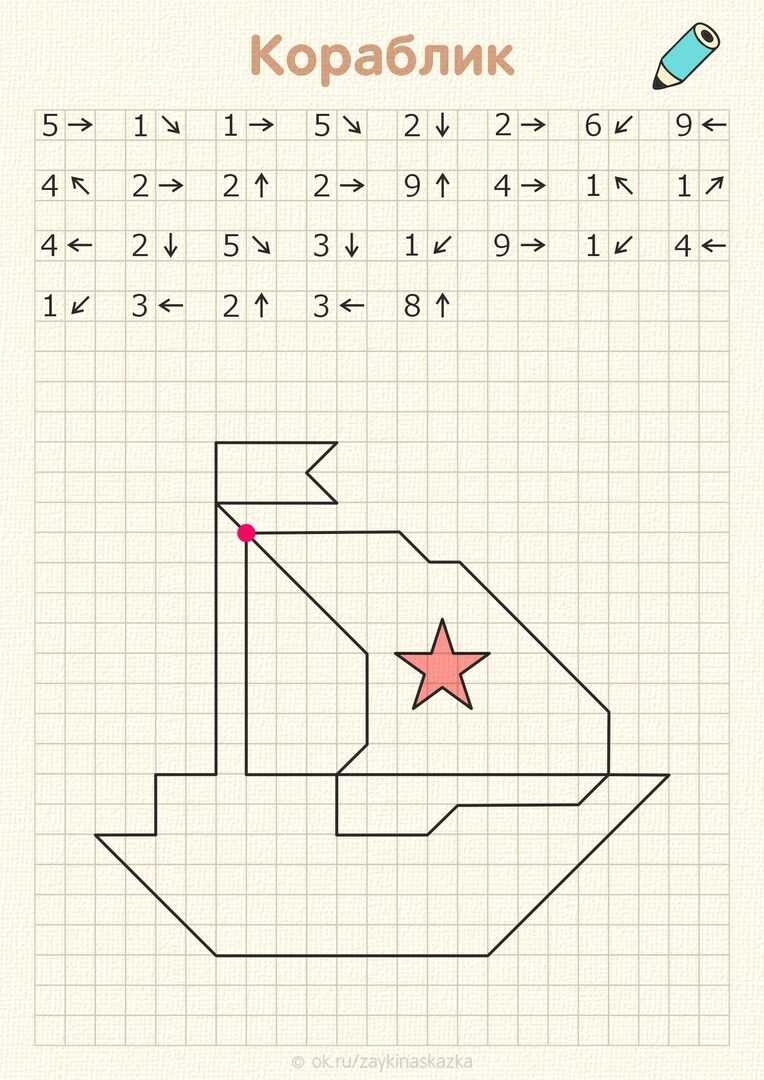 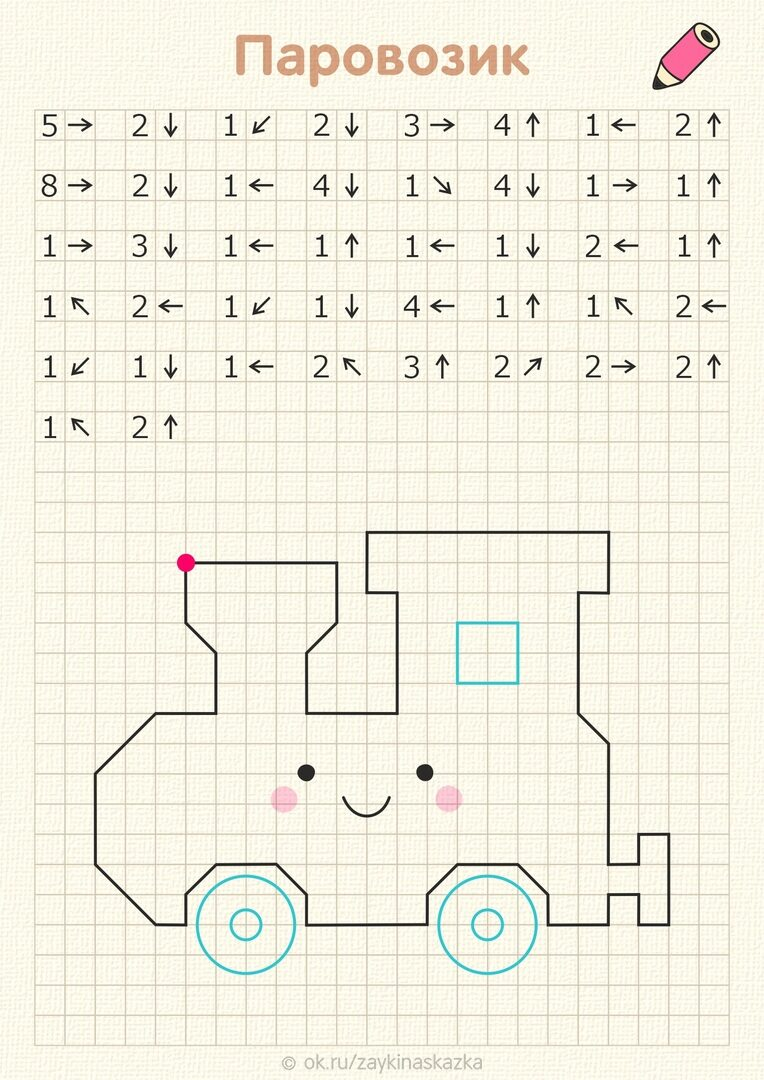 Подними свои глаза.
Видишь, в небе стрекоза?
Стрекозу ведет пилот,
В стрекозе летит народ.
Если нужно, много груза
Стрекоза перевезет.